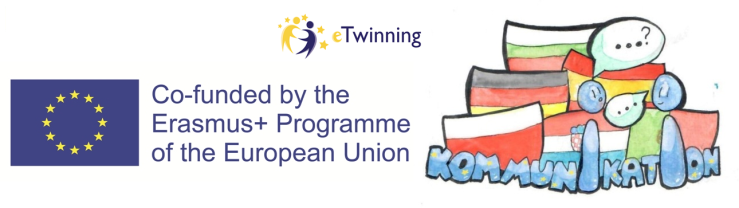 Unsere Heimat-Bulgarien
Denitsa Dimitrova, Denitsa Velikova, Veselin Valov und Valentin Kirpiev
Die Unterstützung der Europäischen Kommission für die Erstellung dieser Veröffentlichung stellt keine Billigung des Inhalts dar, welcher nur die Ansichten der Verfasser wiedergibt, und die Kommission kann nicht für eine etwaige Verwendung der darin enthaltenen Informationen haftbar gemacht werden.
Unser schönes Land
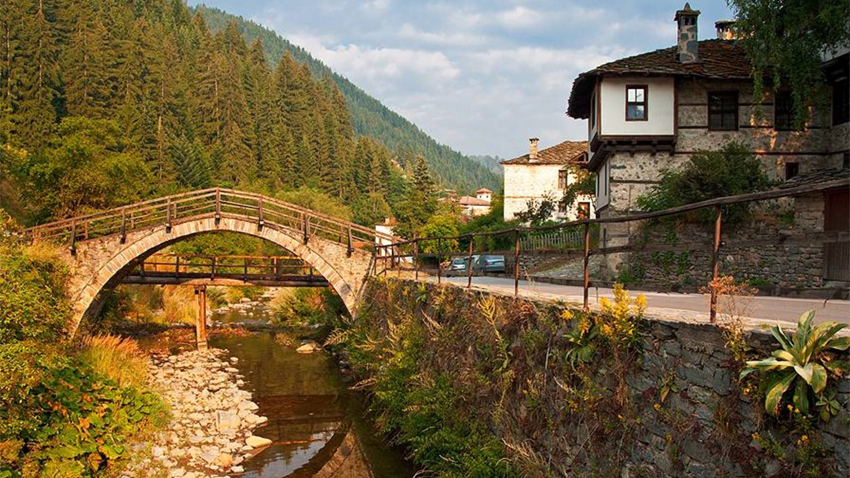 Schöne Natur

Reiche Geschichte

Gastfreundschaft

Schöne Frauen und starke Männer
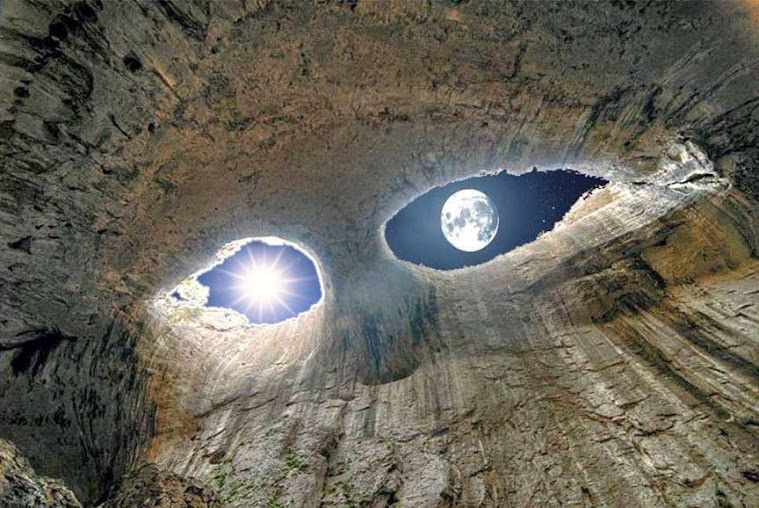 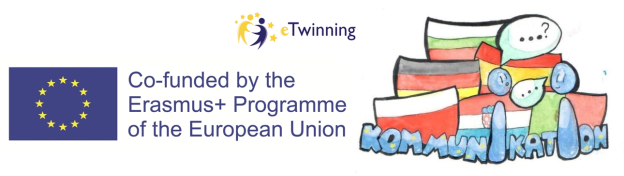 Die Rose-unser Symbol
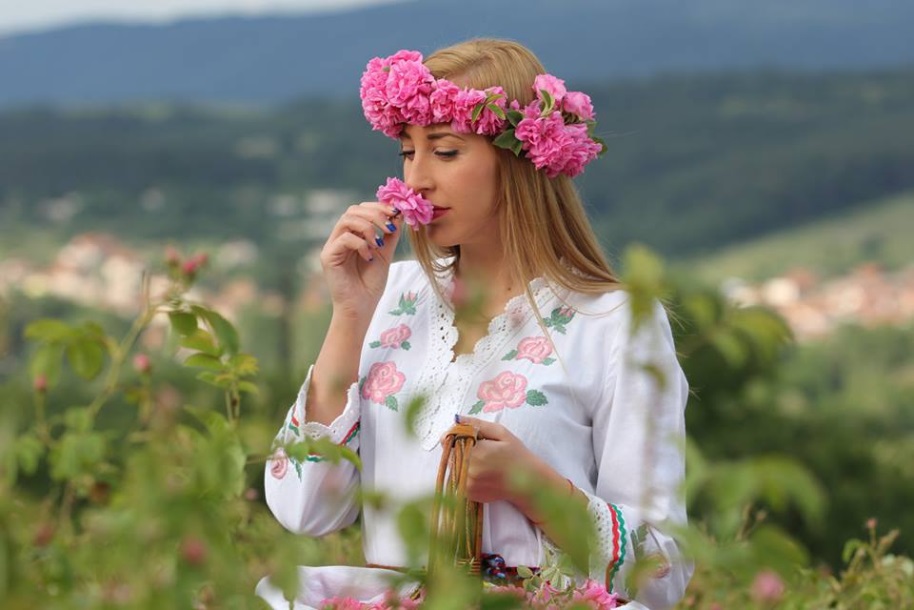 Rosenöl

Parfüms

Ein Gram ist gleich 1000 Rosablüten

Weltweit verbreitet
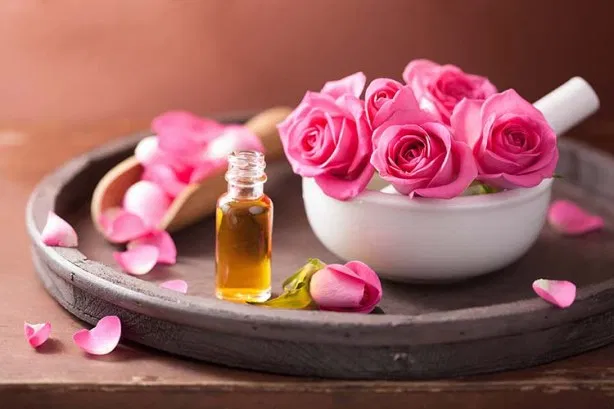 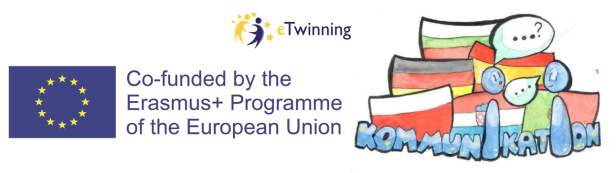 Grenzen und Flagge
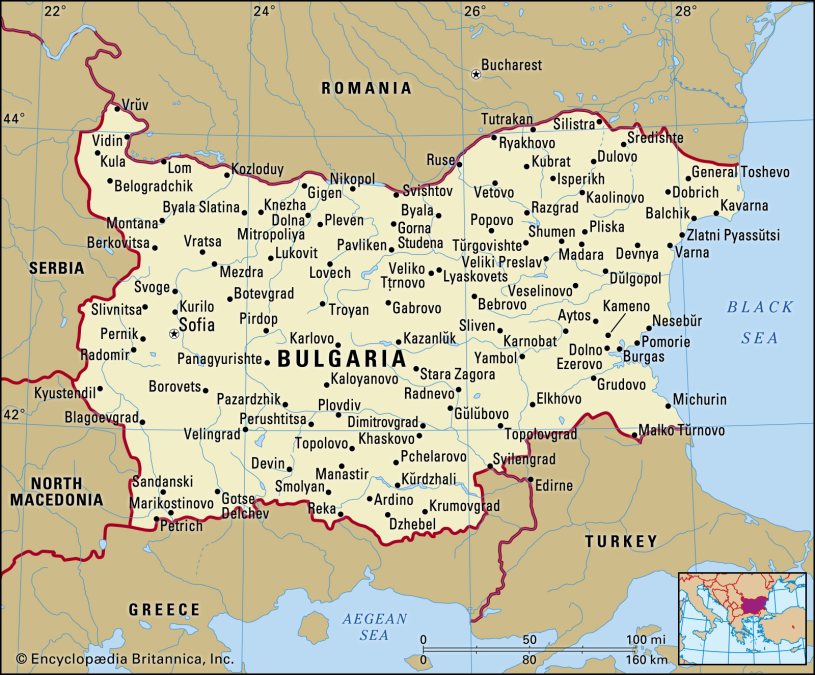 Unsere Nachbarn
Griechenland
Türkei
Serbien
Rumänien
Nordmazedonien
Flagge
Drei großen horizontalen Streifen
Weiß, grün und rot
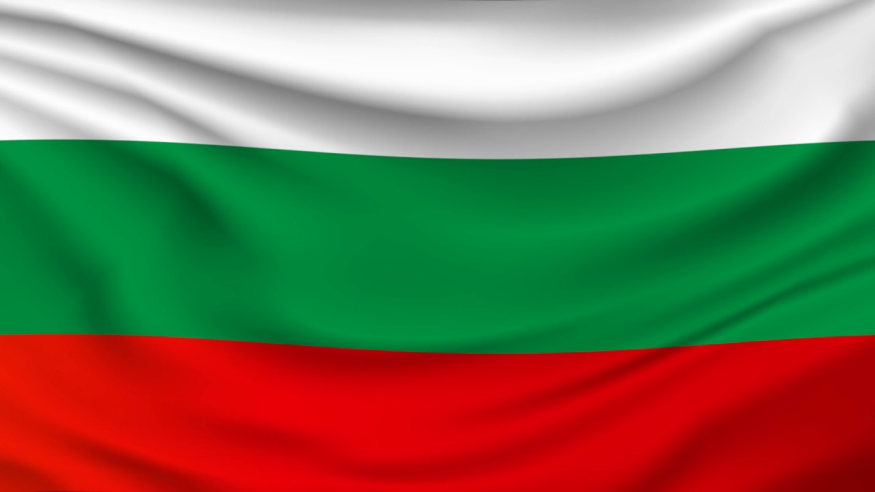 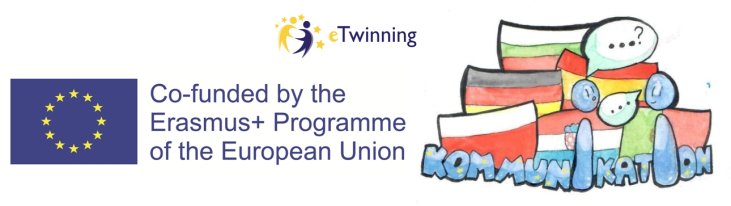 Bulgarische Küche
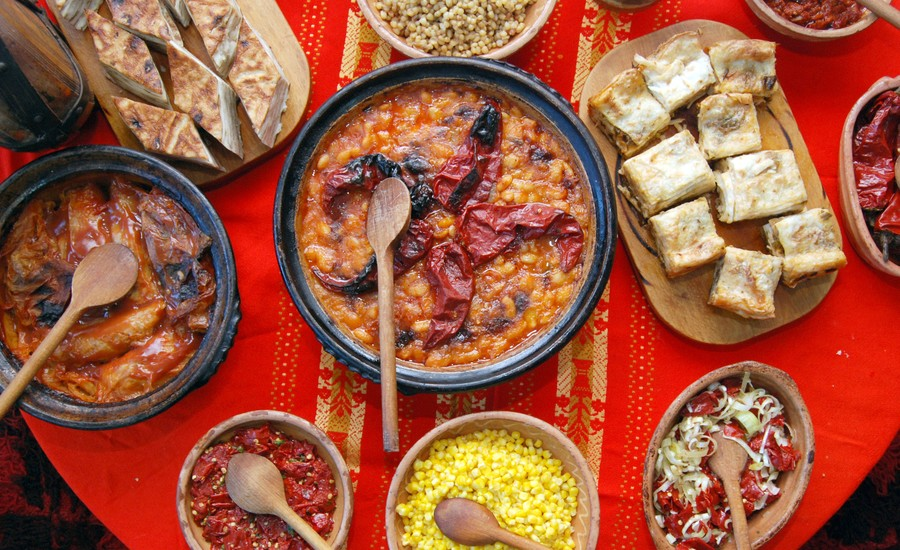 Die leckerste Küche

Die beste Speise-z.B. Tarator, Schopska Salat und Baniza

Interessante Tatsachen für unseren Joghurt
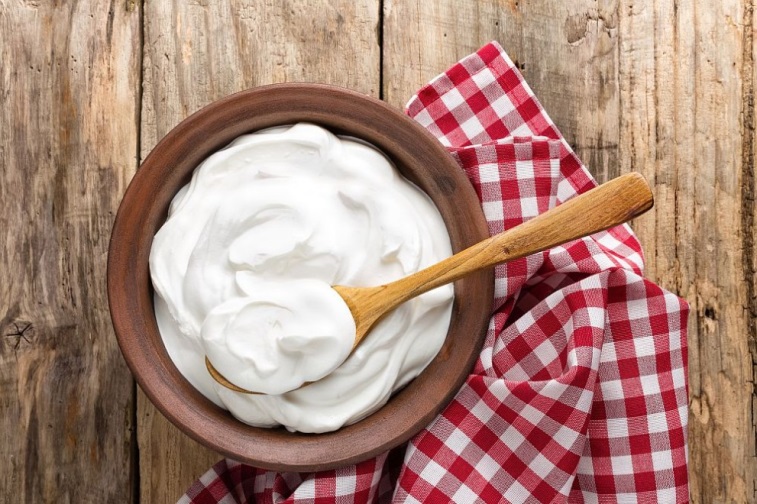 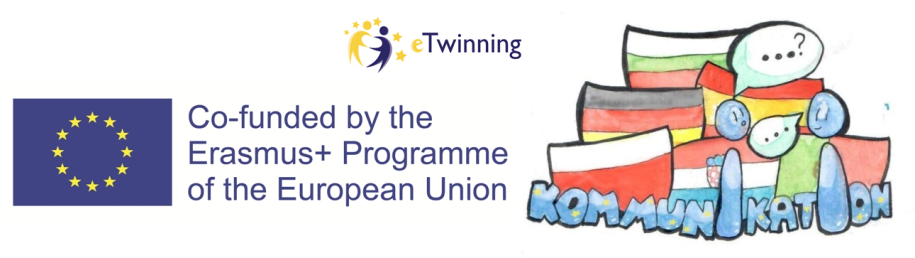 Bulgarische Musik und Traditionen
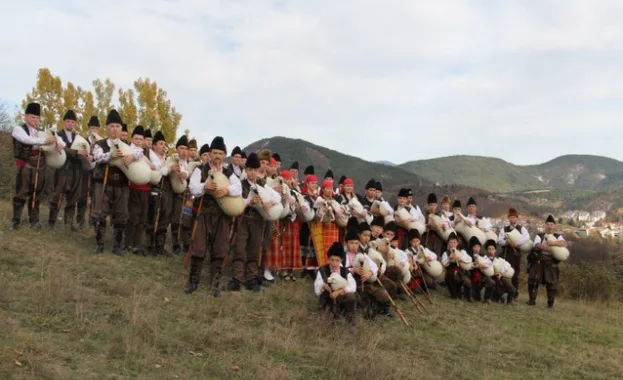 Einzigartige bulgarischen Musikinstrumente-z.B. Tapan, Gaida, Gadulka, Tarambuka und Duduk

Unserer Feuer-Tanz(Нестинарство)

Lazarustag(Lasaritsa)
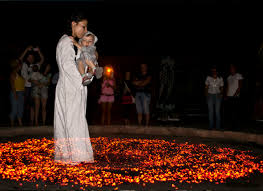 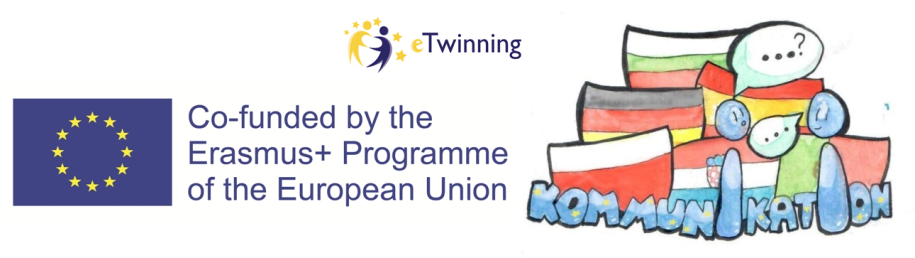 Danke für die Aufmerksamkeit!
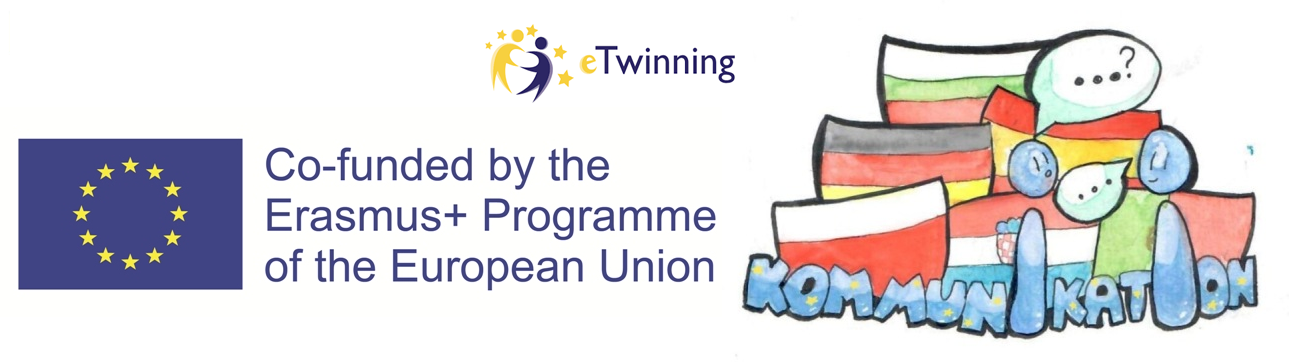 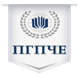